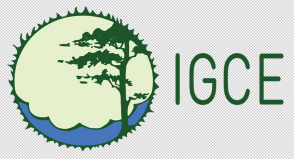 Институт глобального климата и экологии имени академика Ю.А. Израэля
Рамочная конвенция ООН об изменении климата, Киотский протокол и Парижское соглашение: цели и принципы, позиция России в международном контексте
Романовская А.А., член-корреспондент РАН, д.б.н.
директор ИГКЭ
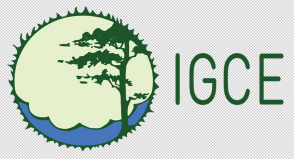 РКИК ООН_история
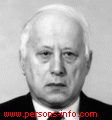 в 1970е годы стала очевидна проблема изменения глобального климата и антропогенного влияния на глобальный климат 
в 1972 году Михаил Иванович Будыко опубликовал прогноз потепления климата вследствие обогащения атмосферы углекислым газом в ходе хозяйственной деятельности 
Для решения были нужны коллективные усилия мирового сообщества: в 1992 г. была заключена Рамочная конвенция ООН об изменении климата (РКИК ООН)
Россия ратифицировала РКИК ООН в 1994 г.
Будыко М. И. Влияние человека на климат. Л.: Гидрометеорологическое издательство. 1972. — 46 с.
[Speaker Notes: Во второй половине ХХ века, особенно в последней его четверти, мониторинг состава атмосферного воздуха показал, что происходит обогащение атмосферы так называемыми парниковыми газами – углекислым газом СО2, метаном СH4, закисью азота N2O и некоторыми другими. Балансовые исследования показали, что причина этого – антропогенные выбросы этих веществ в ходе хозяйственной деятельности. Увеличение содержания этих веществ в атмосфере приводит к усилению парникового эффекта и потеплению в приповерхностном слое по отношению к естественному изменению температуры в этом слое. У этого явления есть некоторые последствия, которые считаются нежелательными и даже опасными. Большинство парниковых газов имеет значительное время жизни в атмосфере (значительно больше года), и процессы атмосферного переноса успевают достаточно равномерно распределить выбросы этих веществ в атмосфере.]
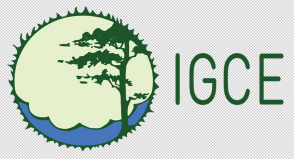 РКИК ООН_цель и обязательства
Ст. 2 «…добиться …стабилизации концентраций парниковых газов в атмосфере на таком уровне, который не допускал бы опасного антропогенного воздействия на климатическую систему. Такой уровень должен быть достигнут в сроки, достаточные для естественной адаптации экосистем к изменению климата, позволяющие не ставить под угрозу производство продовольствия и обеспечивающие дальнейшее экономическое развитие на устойчивой основе.»
Количественные обязательства (ст.4.2): Развитые страны и Стороны Приложения I …индивидуально или совместно вернуться к концу нынешнего десятилетия к прежним уровням (уровень 1990 г.) антропогенных выбросов двуокиси углерода и других парниковых газов
https://web.facebook.com/1377757209114043/posts/2478874159002337?sfns=mo&_rdc=1&_rdr
[Speaker Notes: Можно отметить: - в 90х гг. было не ясно, что такое опасное антропогенное воздействие на климатическую систему
- В 20 веке в качестве основных эмиттеров рассматривались исключительно развитые страны, в том числе, СССР. Что на самом деле было не совсем так уже на начало 1990х гг.]
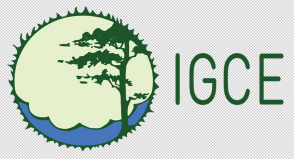 РКИК ООН_принципы
Лидирующая роль развитых стран
Учитывать потребности и особенности развивающихся стран
«no regrets»:  «…Там, где существует угроза серьезного или необратимого ущерба, недостаточная научная определенность не должна использоваться в качестве причины для отсрочки принятия таких мер, учитывая, что политика и меры, направленные на борьбу с изменением климата, должны быть экономически эффективными для обеспечения глобальных благ при наименьших возможных затратах.»
Содействие устойчивому развитию
Международное сотрудничество «Меры, принятые в целях борьбы с изменением климата, включая односторонние меры, не должны служить средством произвольной или необоснованной дискриминации или скрытого ограничения международной торговли.»
Только антропогенные потоки «…антропогенные выбросы из источников и абсорбция поглотителями…» – ст. 4.1
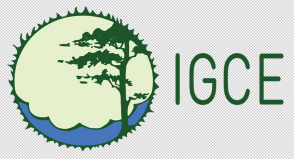 РКИК ООН_направления
Формирование национальной политики
 Национальная отчетность
Схема финансовой и технологической помощи развивающимся странам
Исследования и систематические наблюдения 
Просвещение, подготовка кадров и информирование общественности

Учреждены: Секретариат РКИК, Вспомогательный орган для консультирования по научным и техническим аспектам, Вспомогательный орган по осуществлению
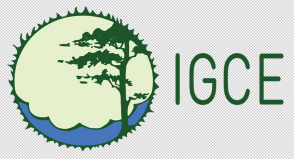 КП_история
Уже с момента вступления РКИК ООН в силу (1994 г.) было ясно, что принятые обязательства не достаточны, не выполняются
Почти сразу начата работа над протоколом под РКИК ООН
Принят на 3-ей Конференции Сторон в Киото, Япония.
Вступил в силу 16 февраля 2005 г. после ратификации КП Россией (достижение условия вступления в силу о ратификации странами, суммарная квота которых по выбросам парниковых газов превышает 55% от глобального (по состоянию на 1990 год)).
Первый период выполнения обязательств 2008-2012
Второй период 2013-2020 
отказались Россия, Япония, Новая Зеландия, Канада (вышла из КП)
покрывает около 13% глобальных выбросов
Дохийская поправка (решение 1/СМР.8) по обязательствам и правилам 2-го периода КП в силу так и не вошла
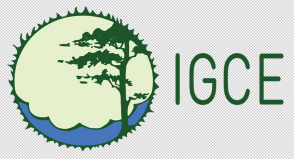 КП_цели и обязательства
С 2008 по 2012 год общий объем выбросов ПГ в атмосферу должен быть сокращен на 5,2% по сравнению с уровнем 1990 года. 
Каждая Сторона Приложения I получила определенные квоты на выброс ПГ в атмосферу: Россия – 100% от уровня 1990 г.; ЕС - сократить на 8% (добровольно приняли сокращение на 20%), Япония и Канада - на 6%. Развивающиеся страны обязательств не имеют. 
США КП не ратифицировали
2ой период выполнения – новые обязательства стран 
Искусственные ограничения на зачет поглощения СО2 в лесах (для РФ – 33 млн. т С в год (1 период) или не более 3,5% от выбросов 1990 г. (32 млн. тонн С в год) – около 22% фактического поглощения) 
Перенос достигнутых сокращений во 2-ой период с ограничениями
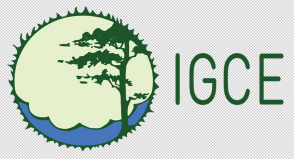 КП_принципы
Первое глобальное соглашение об охране окружающей среды, основанное на рыночном механизме регулирования
Механизмы гибкости КП (ст.6):
торговля квотами, при которой государства или отдельные хозяйствующие субъекты на его территории могут продавать или покупать квоты на выбросы парниковых газов на национальном, региональном или международном рынках (РФ не участвовала);
проекты совместного осуществления — проекты по сокращению выбросов парниковых газов, выполняемые на территории одной из стран Приложения I РКИК полностью или частично за счёт инвестиций другой страны Приложения I РКИК (реализовано около 50 проектов в РФ – но! более 300 заявок);
механизмы чистого развития — проекты по сокращению выбросов парниковых газов, выполняемые на территории одной из стран РКИК (обычно развивающейся), не входящей в Приложение I, полностью или частично за счёт инвестиций страны Приложения I РКИК.
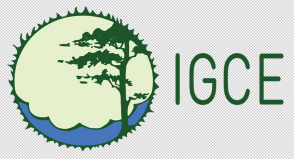 К середине нулевых годов стала очевидна необходимость глобального соглашения и изменения климатического режима с покрытием обязательствами всех стран, включая развивающиеся
Попытка принятия такого соглашения в 2009 г. в Копенгагене провалилась 
РФ одной из первых заявляла о необходимости нового климатического соглашения с участием всех основных эмиттеров
На 21-ой Конференции Сторон РКИК ООН в 2015 г. Париже, Франция, было принято Парижское соглашение
Вступило в силу 4 ноября 2016 г. после одновременной ратификации США и Китаем (всего ратифицировали 185 стран)
РФ ПС подписала, решение о ратификации назначено на 2019 г. (распоряжение Прав-ва РФ от 3 ноября 2016 г. № 2344-р)
ПС_история
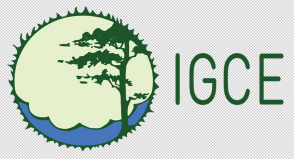 ПС_цели и обязательства
Цели (ст.2)
a) удержания прироста глобальной средней температуры намного ниже 2°С сверх доиндустриальных уровней и приложения усилий в целях ограничения роста температуры до 1,5°С 
b) повышения способности адаптироваться к неблагоприятным воздействиям изменения климата … и развитию при низком уровне выбросов парниковых газов таким образом, который не ставит под угрозу производство продовольствия
с) приведения финансовых потоков в соответствие с траекторией в направлении развития, характеризующегося низким уровнем выбросов 
Ст. 3. Каждая Сторона формулирует определенные на национальном уровне вклады (ОНУВ) – включая митигацию, адаптацию и финансы
Ст. 4.1 …достижения сбалансированности между антропогенными выбросами из источников и абсорбцией поглотителями парниковых газов во второй половине этого века на основе справедливости и в контексте устойчивого развития и усилий по искоренению нищеты
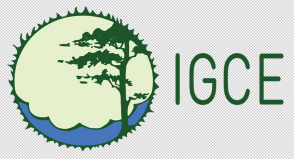 ПС_принципы
Самостоятельное определение ОНУВ
Каждый следующий ОНУВ должен быть более амбициозным, чем предыдущий
Адаптация – равноценное значение в ОНУВ и в финансовых потоках
Для развивающихся стран – впервые отчетность будет соизмерима по частоте, объему и детализации с отчетностью развитых стран (КС 24, Катовице, Польша)
Механизмы (ст.6 ПС)
6.2 рыночные механизмы (торговля квотами) 
6.4 рыночные механизмы (проектная деятельность)
6.8 нерыночные механизмы
Ст.14 Процесс глобального подведения итогов (оценка коллективных усилий по достижению целей ПС)
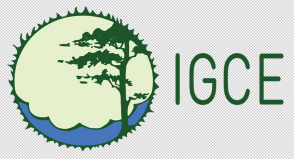 Место РФ в ПС
В настоящее время идет подготовка основных документов в области климатической политики (Национальный план адаптации; Низкоуглеродная стратегия; Закон о регулировании выбросов парниковых газов) – независимо от ратификации/нератификации
Широкое общественное обсуждение ратификации с активным участием угольного лобби:
Изменения\потепления климата нет
Изменение есть, но не несет антропогенного характера
Если и антропогенное, то делать ничего не надо, т.к. Россия – экологический донор, поглощение лесами превышает выбросы ПГ в стране, только методику надо «подкорректировать»
Или делать ничего не надо, т.к. серьезных последствий не ожидается
Соглашение будет действовать независимо от ратификации РФ
Перевод экономики РФ на низкоуглеродный путь – объективная необходимость в контексте мировой тенденции   («углеродный протекционизм»)
[Speaker Notes: (официальная позиция РСПП – поддержать ратификацию, но не вводить углеродный сбор) 

(начинать надо было «вчера»)]
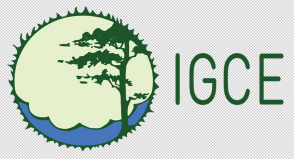 Сценарии ОНУВ РФ до 2050
A. Минимальная амбициозность (business as usual) – дальнейшее внедрение наилучших доступных технологий, продолжение программ по увеличению энергоэффективности во всех отраслях экономики, введение мягких стимулирующих мер регулирования выбросов парниковых газов на проектной основе добровольного характера. 
B. На основе принципа справедливости – постепенное сокращение выбросов до выполнения «принципа справедливости» за счет активных мер регулирования выбросов парниковых газов, создания экономических стимулов развития низкоуглеродной экономики. Средний по стоимости и умеренный по амбициозности сценарий.
С. Амбициозный сценарий – достижение климатической «нейтральности» к 2050 году (баланса между ежегодными выбросами и поглощением парниковых газов). Как можно более раннее внедрение активного регулирования выбросов парниковых газов, активное использование механизмов устойчивого развития Парижского соглашения.
[Speaker Notes: A. Минимальная амбициозность (business as usual) – дальнейшее внедрение наилучших доступных технологий, продолжение программ по увеличению энер-гоэффективности во всех отраслях экономики, введение мягких стимулирующих мер регулирования выбросов парниковых газов на проектной основе доброволь-ного характера. Плюсы – минимальная стоимость; отсутствие дополнительной нагрузки на экономику; получение дополнительного времени для наращивания экономики и на преодоление пика выбросов в будущем. Минусы – медленное развитие/внедрение низкоуглеродных технологий, использования ВИЭ и т.д. на фоне сокращения использования ископаемого топлива и развития мер углеродно-го протекционизма в мире, что может оказать негативное воздействие на эконо-мику России; отсутствие дополнительных средств на реализацию мероприятий по адаптации; по сути, «приравнивание» России к разряду развивающихся стран на международной арене; обвинение России в неамбициозности целей.

B. На основе принципа справедливости – постепенное сокращение выбросов в 2,3 раза (и более) за счет активных мер регулирования выбросов парниковых газов, создания экономических стимулов развития низкоуглеродной экономики. Меро-приятия по сокращению выбросов проводятся в тех секторах экономики, в кото-рых значительное снижение выброса может быть достигнуто с наименьшими финансовыми затратами и с сопутствующими выгодами по увеличению энер-гоэффективности, адаптации к изменению климата, сокращению химического за-грязнения и др. (Например, сокращение площадей природных пожаров позволит дополнительно компенсировать до 10% общенационального выброса парнико-вых газов). Средний по стоимости и умеренный по амбициозности сценарий.
Амбициозный сценарий – достижение климатической «нейтральности» к 2050 году (баланса между ежегодными выбросами и поглощением парниковых газов). Как можно более раннее внедрение активного регулирования выбросов парнико-вых газов, периодическое снижение позволенных лимитов выбросов по отдель-ным отраслям и предприятиям, вовлечение в процесс регулирования всех отрас-лей экономики (в том числе, сельское хозяйство), активное использование меха-низмов устойчивого развития Парижского соглашения. Плюсы – лидирующая роль России на климатической международной арене; полная и своевременная готовность экономики к низкоуглеродному развитию мира, усиление ее дифер-

сификации; наращивание промышленности и создание благоприятных условий для экспорта национальных товаров; повышение конкурентоспособности рос-сийских товаров/продуктов; «захват» места на новых международных рынках в области низкоуглеродных технологий; развитая система мероприятий по адапта-ции к изменениям климата. Минусы – максимальная стоимость: по мере исчер-пания ресурсов наименее затратных мер регулирования выбросов парниковых га-зов на фоне одновременного ужесточения национальных целей, финансовые за-траты на их выполнение будут возрастать; проблема необходимости измене-ния/создания новых рабочих мест.
Более точно определить экономические стоимости возможных ОНУВ до 2050 г. в настоящее время не представляется возможным, учитывая быстрое развитие низкоугле-родных технологий и их стоимостей. Наиболее целесообразным представляется определе-ние следующего ОНУВ не ранее, чем за 12-15 лет до его выполнения.
Схематично приведенные выше сценарии с примерными целями по сокращению вы-бросов парниковых газов (с учетом сектора землепользования, изменения землепользова-ния и лесного хозяйства - ЗИЗЛХ) приведены на рисунке ниже. Следует также отметить, что сценарии могут скомбинированы.]
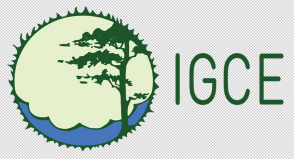 Сценарии ОНУВ РФ до 2050
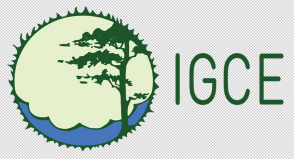 Спасибо!